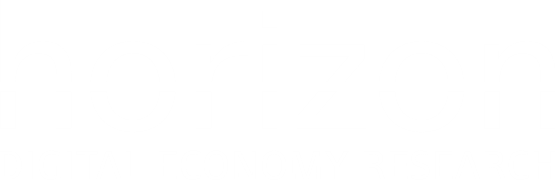 Everything in Moderation?
Trends and Challenges for Online Communities from Public Forums to end-to-end encrypted communication

Advisory Group meeting October 27th 2022
Introductions - Our Team
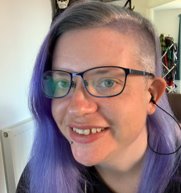 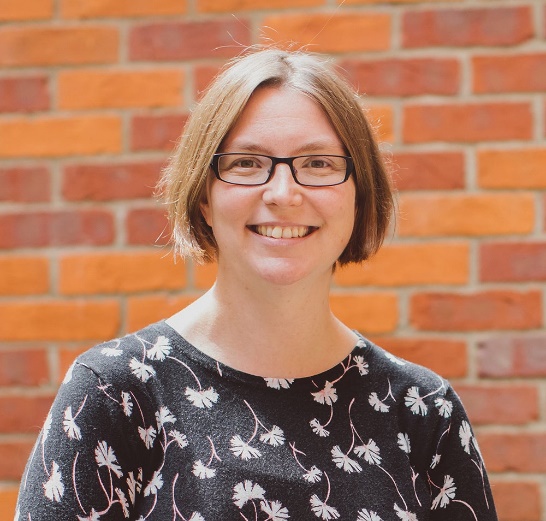 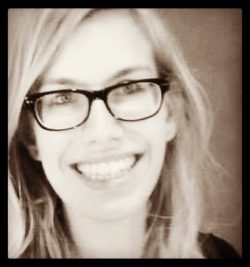 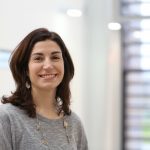 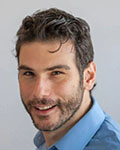 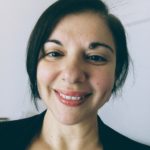 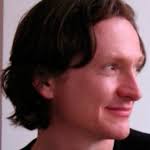 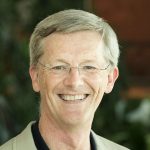 E2EE and content moderation
End-to-end encryption (E2EE) for messaging applications and online communication on the rise as a privacy preserving technology

Challenges
Misinformation and disinformation
Potentially harmful or illegal content
Freedom of speech vs protection of users

Project aims 
(Co-)create best practice solutions for design and regulation of E2EE online spaces and moderation

From last meeting
Content moderation  User behaviour
Starting point of what is the goal of ‘moderation’?
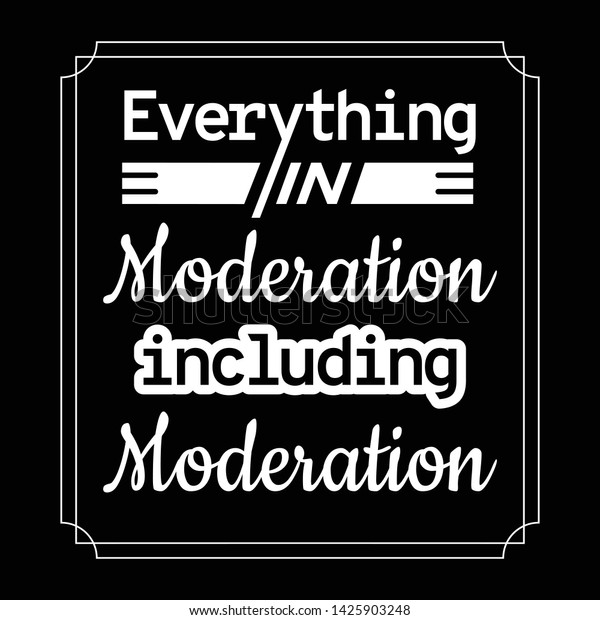 [Speaker Notes: Is the goal to prevent harms? if so, which harms and how 'harms" are defined in organisations/online communities
How do different organisations/communities go about moderation? e.g., practices; duty of care: legal side vs community own policies/guidelines
Which behaviour & which content (what’s appropriate?)]
Project updates
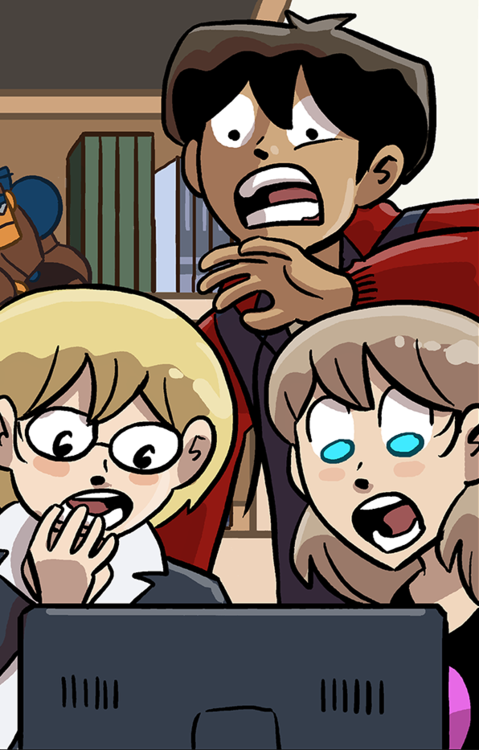 WP1: Scoping the state-of-the art 
Reviews on user-led moderation practices and legal and regulatory frameworks to identify issues for WP2
Outputs:
Mapping of moderation practices (w/ WP2)
Review of user behaviour and content moderation ongoing
Legal and policy review
Working document of legal and regulatory challenges (focus of today)
Project updates
WP2: Current practices and perspectives User studies to identify attitudes towards current moderation practices, looking towards how bringing in E2EE would affect community practices
Outputs:
Understanding moderation practices
Online group moderator interviews being carried out (n=4, 3 to come)
Second round to focus on E2EE platforms i.e.group chats on WhatsApp
Ethics application in progress for interviews with professional stakeholders (today to feed into this)
Governments , International organisations, technical community, Private sector, third sector, etc.
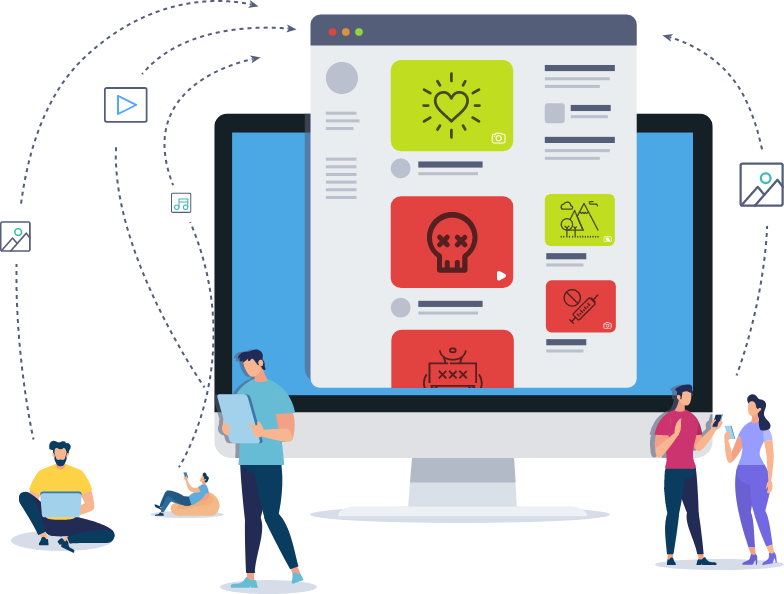 Related work
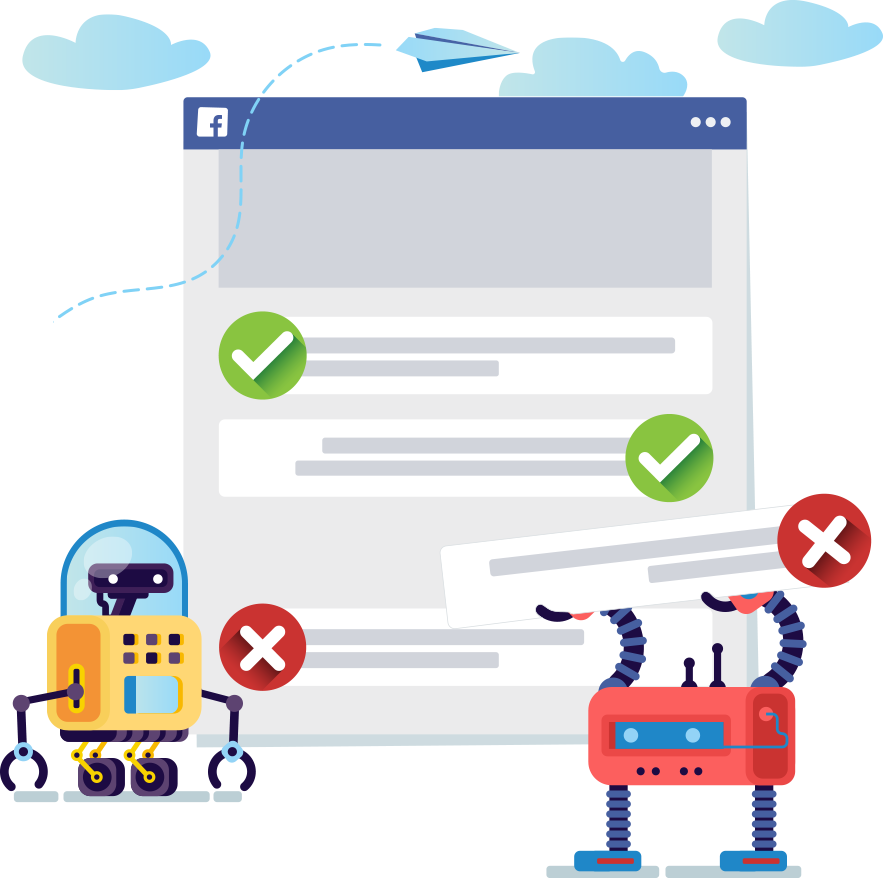 Trends and Challenges for the moderation of end-to-end encrypted communication in Zimbabwe (November 2022 to March 2023)
Funding from UoN Global Challenges Research fund (GCRF) and Newton Consolidation Accounts for Official Development Assistance (ODA)
Researchers at the Harare Institute of Technology to carry out parallel research
Interviews similar to our stakeholder interviews
Research trip to UK for HIT Researcher
Questions for today
What do you see as the main benefits and risks of end-to-end encryption for online communications, user behaviour, and problematic content? 
What are the main strategies for dealing with the risks?  
How can issues of end-to-end encryption be solved through regulation/technical measures/alternative measures?
What do you think are the main differences between encrypted communications in western societies and African societies? 
How do you see the future of encrypted communications being formed? 
What will influence the adoption of encrypted communications? 
How might new and emerging technologies (AI, blockchain, augmented reality) influence the online communication ecosystem and E2e?
Questions for stakeholders
Governments
What are the biggest problems of law enforcement and public threats caused by this form of communication?
Is the impact of new regulation proportional?
Service providers
What are the major challenges of moderating harmful behaviour/disinformation in these environments?
How efficient has self regulation via terms/policies been?
Are there any new technical features to be expected?
What are the different challenges of law enforcement  requests in different countries of the world especially Africa region?
Human rights organisations
Which measures do they propose to both minimise the harms/risks and protect human rights? Are they effective?
Technologists/security experts
How efficient are interventions such as client scanning technology?
Will new regulation/impose the use of these tools jeopardize the privacy and security of all users?
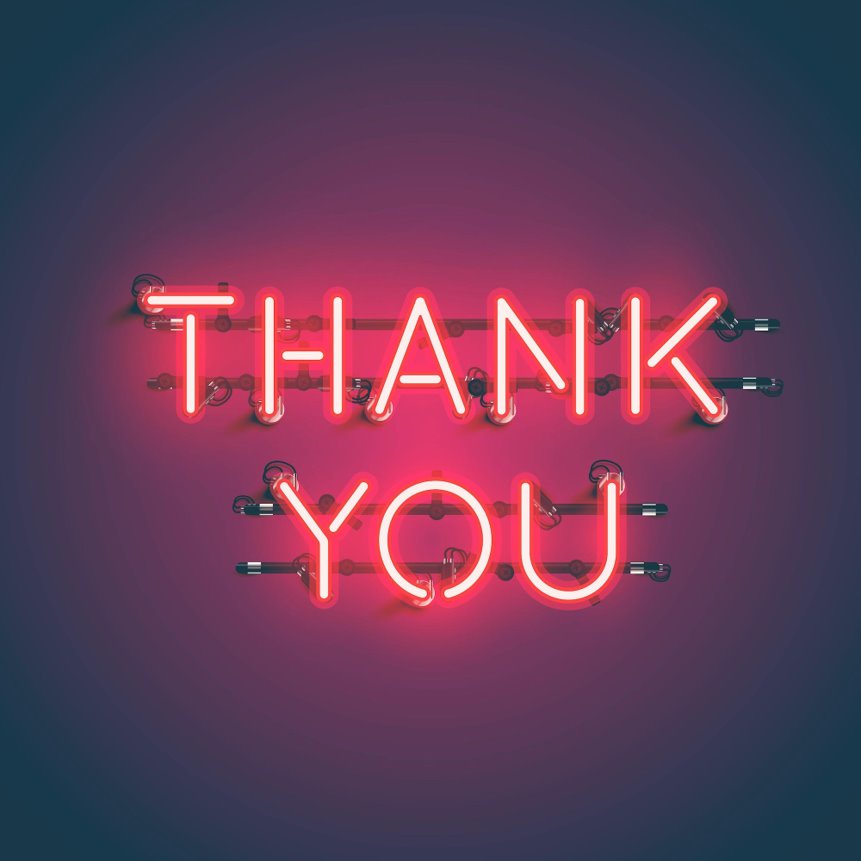